1 Peter 2:18-25
Excellent Behavior (Part 2)
Suffering Unjustly
1 Pet 2:11 Beloved, I urge you as aliens and strangers to abstain from fleshly lusts which wage war against the soul. 12 Keep your behavior excellent among the Gentiles, so that in the thing in which they slander you as evildoers, they may because of your good deeds, as they observe them, glorify God in the day of visitation.
Excellent Behavior
Show Christ to the world by what you do
1 Pet 2:11 Beloved, I urge you as aliens and strangers to abstain from fleshly lusts which wage war against the soul. 12 Keep your behavior excellent among the Gentiles, so that in the thing in which they slander you as evildoers, they may because of your good deeds, as they observe them, glorify God in the day of visitation.
Excellent Behavior
Show Christ to the world by what you do
1 Pet 2:11 Beloved, I urge you as aliens and strangers to abstain from fleshly lusts which wage war against the soul. 12 Keep your behavior excellent among the Gentiles, so that in the thing in which they slander you as evildoers, they may because of your good deeds, as they observe them, glorify God in the day of visitation.
Excellent Behavior
Show Christ to the world by what you do
1)   - The “why?”
       - a concrete example 
- another example
       - “but wait but wait”
3)   - another example
1 Pet 2:11 Beloved, I urge you as aliens and strangers to abstain from fleshly lusts which wage war against the soul. 12 Keep your behavior excellent among the Gentiles, so that in the thing in which they slander you as evildoers, they may because of your good deeds, as they observe them, glorify God in the day of visitation.
Excellent Behavior
Show Christ to the world by what you do
1 Pet 2:18 Servants, be submissive to your masters with all respect, not only to those who are good and gentle, but also to those who are  unreasonable.
Show Christ to the world by what you do
Slaves would be wondering how they should conduct themselves given their situation
1 Peter 2:16 Act as free men, and do not use your freedom as a covering for evil, but use it as bondslaves of God.
1 Pet 2:18 Servants, be submissive to your masters with all respect, not only to those who are good and gentle, but also to those who are  unreasonable.
Show Christ to the world by what you do
Christianity was a threat to slavery
Is the Bible condoning slavery?
Radically progressive view of all people
All humans are created in the image of God
Gave His son for sake of all people
“Citizens of heaven,” “brothers and sisters”
Galatians 3:28  There is no longer Jew or Gentile, slave or free, male and female. For you are all one in Christ Jesus.
1 Pet 2:18 Servants, be submissive to your masters with all respect, not only to those who are good and gentle, but also to those who are  unreasonable.
Show Christ to the world by what you do
Christianity was a threat to slavery
Then why isn’t Peter calling them to resist?
“slavery was so much a part of life that hardly anyone thought about whether it might be illegitimate… It was considered an economic and practical necessity, and assumed part of life just as much as the birds and the trees.” 			- Klyne Snodgrass
For first century Christians, revolt was not a realistic option
1 Pet 2:18 Servants, be submissive to your masters with all respect, not only to those who are good and gentle, but also to those who are  unreasonable.
Show Christ to the world by what you do
Christianity was a threat to slavery
Then why isn’t Peter calling them to resist?
For first century Christians, revolt was not a realistic option
1 Pet 2:18 Servants, be submissive to your masters with all respect, not only to those who are good and gentle, but also to those who are  unreasonable.
Show Christ to the world by what you do
Christianity was a threat to slavery
Then why isn’t Peter calling them to resist?
Philemon 1:8 I could demand it in the name of Christ because it is the right thing for you to do.  9 But because of our love, I prefer to simply ask you.  Consider this as a request from me …
Instead we see a subversive approach: 
Christianity undermined slavery from within
1 Pet 2:18 Servants, be submissive to your masters with all respect, not only to those who are good and gentle, but also to those who are  unreasonable.
Show Christ to the world by what you do
Christianity was a threat to slavery
Then why isn’t Peter calling them to resist?
Philemon 1:16 He is no longer like a slave to you.  He is more than a slave, for he is a beloved brother, especially to me.  Now he will mean much more to you, both as a man and as a brother in the Lord.
Instead we see a subversive approach: 
Christianity undermined slavery from within
1 Pet 2:18 Servants, be submissive to your masters with all respect, not only to those who are good and gentle, but also to those who are  unreasonable.
Show Christ to the world by what you do
Christianity was a threat to slavery
Then why isn’t Peter calling them to resist?
1 Corinthians 7:21Are you a slave? don’t let that worry you – but if you get a chance to be free, take it.  22 and remember, if you were a slave when the Lord called you, you are now free in the Lord.  And if you were free when the Lord called you, you are now a slave of Christ. 23 God paid a high price for you, so don’t be enslaved by the world.”
Instead we see a subversive approach: 
Christianity undermined slavery from within
1 Pet 2:18 Servants, be submissive to your masters with all respect, not only to those who are good and gentle, but also to those who are  unreasonable.
Show Christ to the world by what you do
Christianity was a threat to slavery
Why does Peter tell them to be submissive?
That rocked the boat…
To refute slander
Because we’re on mission
1 Pet 2:18 Servants, be submissive to your masters with all respect, not only to those who are good and gentle, but also to those who are  unreasonable.
Show Christ to the world by what you do
Christianity was a threat to slavery
Why does Peter tell them to be submissive?
That rocked the boat…
To refute slander
Because we’re on mission
Peter is not describing how God wants the world to be, he is giving practical wisdom for navigating a broken world
1 Pet 2:12 Keep your behavior excellent among the Gentiles, so that in the thing in which they slander you as evildoers, they may because of your good deeds, as they observe them, glorify God in the day of visitation.
Show Christ to the world by what you do
Christianity was a threat to slavery
Why does Peter tell them to be submissive?
That rocked the boat…
To refute slander
Because we’re on mission
The best way to overcome slavery…
1 Pet 2:12 Keep your behavior excellent among the Gentiles, so that in the thing in which they slander you as evildoers, they may because of your good deeds, as they observe them, glorify God in the day of visitation.
Show Christ to the world by what you do
Christianity was a threat to slavery
Why does Peter tell them to be submissive?
That rocked the boat…
Titus 2:9 Urge bondslaves to be subject to their own masters in everything, to be well-pleasing, not argumentative, 10 not pilfering, but showing all good faith so that they will adorn the doctrine of God our savior in every respect.”
To refute slander
Because we’re on mission
The best way to overcome slavery…
1 Pet 2:12 Keep your behavior excellent among the Gentiles, so that in the thing in which they slander you as evildoers, they may because of your good deeds, as they observe them, glorify God in the day of visitation.
Show Christ to the world by what you do
Maybe this has been bothering you …
1 Pet 2:18 Servants, be submissive to your masters with all respect, not only to those who are good and gentle, but also to those who are unreasonable.
Show Christ to the world by what you do
Doing good is all well and good, but what about when doing good means suffering unjustly?
“But wait, but wait”
1 Pet 2:18 Servants, be submissive to your masters with all respect, not only to those who are good and gentle, but also to those who are unreasonable.
Show Christ to the world by what you do
How can he ask this of us?
1 Peter 3:8 To sum up, all of you be harmonious, sympathetic, brotherly, 
kindhearted, and humble in spirit; 9 not returning evil for evil or insult for insult, but giving a blessing instead; for you were called for the very purpose that you might inherit a blessing.
1 Pet 2:18 Servants, be submissive to your masters with all respect, not only to those who are good and gentle, but also to those who are unreasonable.
Matt 5:39 Jesus: If someone slaps you on the right cheek, offer the other cheek also.  40 If you are sued in court and your shirt is taken from you, give your coat too. 41 If a soldier demands that you carry his gear for a mile, carry it two miles... 43 but I say love your enemies!
Show Christ to the world by what you do
How can he ask this of us?
1 Peter 3:8 To sum up, all of you be harmonious, sympathetic, brotherly, 
kindhearted, and humble in spirit; 9 not returning evil for evil or insult for insult, but giving a blessing instead; for you were called for the very purpose that you might inherit a blessing.
1 Pet 2:18 Servants, be submissive to your masters with all respect, not only to those who are good and gentle, but also to those who are unreasonable.
Matt 5:39 Jesus: If someone slaps you on the right cheek, offer the other cheek also.  40 If you are sued in court and your shirt is taken from you, give your coat too. 41 If a soldier demands that you carry his gear for a mile, carry it two miles... 43 but I say love your enemies!
Show Christ to the world by what you do
How can he ask this of us?
1 Pet 2:19 For this finds favor, if for the sake of conscience toward God a person bears up under sorrows when suffering unjustly. 20 For what credit is there if, when you sin and are harshly treated, you endure it with patience? But if when you do what is right and suffer for it you patiently endure it, this finds favor with God.
Show Christ to the world by what you do
How can he ask this of us?
1 Pet 2:19 For this finds favor, if for the sake of conscience toward God a person bears up under sorrows when suffering unjustly. 20 For what credit is there if, when you sin and are harshly treated, you endure it with patience? But if when you do what is right and suffer for it you patiently endure it, this finds favor with God.
Show Christ to the world by what you do
How can he ask this of us?
1 Pet 2:19 For this finds favor, if for the sake of conscience toward God a person bears up under sorrows when suffering unjustly. 20 For what credit is there if, when you sin and are harshly treated, you endure it with patience? But if when you do what is right and suffer for it you patiently endure it, this finds favor with God.
Show Christ to the world by what you do
How can he ask this of us?
When you choose to endure injustice for His sake, God takes notice
Ephesians 6:7 With good will render service, as to the Lord, and not to men,  8 knowing that whatever good thing each one does, this he will receive back from the Lord, whether slave or free.
1 Pet 2:19 For this finds favor, if for the sake of conscience toward God a person bears up under sorrows when suffering unjustly. 20 For what credit is there if, when you sin and are harshly treated, you endure it with patience? But if when you do what is right and suffer for it you patiently endure it, this finds favor with God.
Show Christ to the world by what you do
How can he ask this of us?
When you choose to endure injustice for His sake, God takes notice
Ephesians 6:7 With good will render service, as to the Lord, and not to men,  8 knowing that whatever good thing each one does, this he will receive back from the Lord, whether slave or free.
1 Pet 2:19 For this finds favor, if for the sake of conscience toward God a person bears up under sorrows when suffering unjustly. 20 For what credit is there if, when you sin and are harshly treated, you endure it with patience? But if when you do what is right and suffer for it you patiently endure it, this finds favor with God.
Show Christ to the world by what you do
How can he ask this of us?
When you choose to endure injustice for His sake, God takes notice
Ephesians 6:7 With good will render service, as to the Lord, and not to men,  8 knowing that whatever good thing each one does, this he will receive back from the Lord, whether slave or free.
1 Pet 2:19 For this finds favor, if for the sake of conscience toward God a person bears up under sorrows when suffering unjustly. 20 For what credit is there if, when you sin and are harshly treated, you endure it with patience? But if when you do what is right and suffer for it you patiently endure it, this finds favor with God.
Show Christ to the world by what you do
How can he ask this of us?
When you choose to endure what is not fair for his sake, God says “I saw that and I am going to pay you back”
You are exchanging the favor of men for the favor of God
1 Pet 2:19 For this finds favor, if for the sake of conscience toward God a person bears up under sorrows when suffering unjustly. 20 For what credit is there if, when you sin and are harshly treated, you endure it with patience? But if when you do what is right and suffer for it you patiently endure it, this finds favor with God.
Show Christ to the world by what you do
How can he ask this of us?
And this is why it is difficult: it is an act of faith
1 Pet 2:19 For this finds favor, if for the sake of conscience toward God a person bears up under sorrows when suffering unjustly. 20 For what credit is there if, when you sin and are harshly treated, you endure it with patience? But if when you do what is right and suffer for it you patiently endure it, this finds favor with God.
Show Christ to the world by what you do
How can he ask this of us?
And this is why it is difficult: it is an act of faith
Would you rather get even with them or get a blessing from God?
1 Pet 2:19 For this finds favor, if for the sake of conscience toward God a person bears up under sorrows when suffering unjustly. 20 For what credit is there if, when you sin and are harshly treated, you endure it with patience? But if when you do what is right and suffer for it you patiently endure it, this finds favor with God.
Show Christ to the world by what you do
How can he ask this of us?
This is part of the mission he has for you
1 Pet 2:21 For you have been called for this purpose, since Christ also suffered for you, leaving you an example for you to follow in His steps, 22 who committed no sin, nor was any deceit found in His mouth; 23 and while being reviled, He did not revile in return; while suffering, He uttered no threats, but kept entrusting Himself to Him who judges righteously;
Show Christ to the world by what you do
How can he ask this of us?
This is part of the mission he has for you
1 Pet 2:21 For you have been called for this purpose, since Christ also suffered for you, leaving you an example for you to follow in His steps, 22 who committed no sin, nor was any deceit found in His mouth; 23 and while being reviled, He did not revile in return; while suffering, He uttered no threats, but kept entrusting Himself to Him who judges righteously;
Show Christ to the world by what you do
How can he ask this of us?
This is part of the mission he has for you
Jesus our example
1 Pet 2:21 For you have been called for this purpose, since Christ also suffered for you, leaving you an example for you to follow in His steps, 22 who committed no sin, nor was any deceit found in His mouth; 23 and while being reviled, He did not revile in return; while suffering, He uttered no threats, but kept entrusting Himself to Him who judges righteously;
Show Christ to the world by what you do
How can he ask this of us?
This is part of the mission he has for you
Jesus our example
1 Pet 2:21 For you have been called for this purpose, since Christ also suffered for you, leaving you an example for you to follow in His steps, 22 who committed no sin, nor was any deceit found in His mouth; 23 and while being reviled, He did not revile in return; while suffering, He uttered no threats, but kept entrusting Himself to Him who judges righteously;
Show Christ to the world by what you do
How can he ask this of us?
This is part of the mission he has for you
Jesus our example
1 Pet 2:21 For you have been called for this purpose, since Christ also suffered for you, leaving you an example for you to follow in His steps, 22 who committed no sin, nor was any deceit found in His mouth; 23 and while being reviled, He did not revile in return; while suffering, He uttered no threats, but kept entrusting Himself to Him who judges righteously;
Show Christ to the world by what you do
How can he ask this of us?
Every injustice will be answered for before God
Defer justice to the One true Judge
1 Pet 2:21 For you have been called for this purpose, since Christ also suffered for you, leaving you an example for you to follow in His steps, 22 who committed no sin, nor was any deceit found in His mouth; 23 and while being reviled, He did not revile in return; while suffering, He uttered no threats, but kept entrusting Himself to Him who judges righteously;
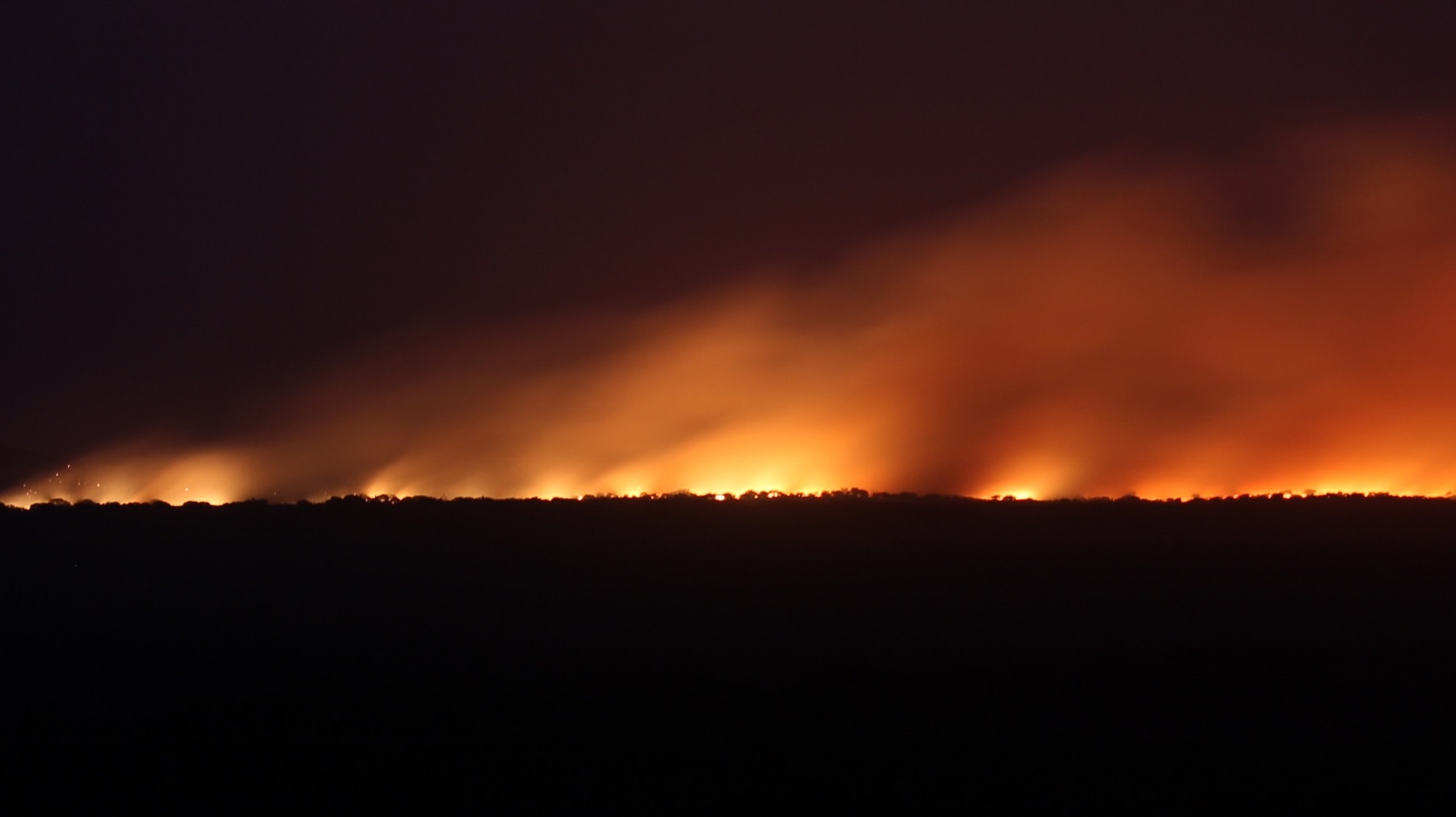 Show Christ to the world by what you do
How can he ask this of us?
Rom 12:19 Dear friends, never take revenge. Leave that to the righteous anger of God. For the Scriptures say, “I will take revenge; I will pay them back,” says the  Lord. 20 Instead, “If your enemies are hungry, feed them. If they are thirsty, give them something to drink. In doing this, you will heap burning coals of shame on their heads.”21 Don’t let evil conquer you, but conquer evil by doing good.
Every injustice will be answered for before God
Defer Justice to the One true Judge
1 Pet 2:21 For you have been called for this purpose, since Christ also suffered for you, leaving you an example for you to follow in His steps, 22 who committed no sin, nor was any deceit found in His mouth; 23 and while being reviled, He did not revile in return; while suffering, He uttered no threats, but kept entrusting Himself to Him who judges righteously;
Show Christ to the world by what you do
How can he ask this of us?
You can live life contending to get everyone to treat you how you ought to be treated
But you’re going to be disappointed
1 Pet 2:21 For you have been called for this purpose, since Christ also suffered for you, leaving you an example for you to follow in His steps, 22 who committed no sin, nor was any deceit found in His mouth; 23 and while being reviled, He did not revile in return; while suffering, He uttered no threats, but kept entrusting Himself to Him who judges righteously;
And you’re going to miss out on the opportunity to follow in Jesus’s example, to give a blessing for a curse, and see God melt the hearts of his enemies
Show Christ to the world by what you do
After all, loving your enemies is what God did for you
Jesus suffered injustice for you
The underserved love of God equips us with a new capability, to voluntarily treat people better than they deserve
1 Pet 2:21 For you have been called for this purpose, since Christ also suffered for you, leaving you an example for you to follow in His steps, 22 who committed no sin, nor was any deceit found in His mouth; 23 and while being reviled, He did not revile in return; while suffering, He uttered no threats, but kept entrusting Himself to Him who judges righteously;
“Nothing has done greater damage to our Christian testimony than our trying to be right and demanding right of others.  We become preoccupied with what is and what is not right.  We ask ourselves, Have we been justly or unjustly treated? And we think thus to vindicate our actions.  But that is not our standard. The whole question for us is one of cross-bearing.  You ask me, “Is it right for someone to strike my cheek?” I reply, “Of course not! But the question is, do you only want to be right?” As Christians our standard of living can never be “right or wrong,” but the Cross… “forgive one another as I have forgiven you.” “Right or wrong” is the principle of the  Gentiles and tax gatherers.  My life is to be governed by the principle of the Cross.
A brother in South China had a rice field in the middle of a hill.  In time of drought he used a waterwheel, worked by a treadmill, to lift water from the irrigation stream into his field.
His neighbor has two fields below his, and, one night, made a breach in the dividing bank and drained off all his water.
When the brother repaired the breach and pumped in more water his neighbor did the same thing again, and this was repeated three or four times.
So he consulted his brethren.  “I have tried to be patient and not to retaliate,” he said, “but is it right?” After they prayed together about it, one of them replied, “If we only try to do the right thing, surely we are very poor Christians.  We have to do something more than what is right.”
The brother was much impressed.  Next morning he pumped water for the two fields below, and in the afternoon pumped water for his own field.
After that the water stayed in his own field.  His neighbor was so amazed at his action that he began to inquire the reason, and in course of time he, too, became a Christian.
So my brethren don’t stand on your right.  Don’t feel that because you have gone the second mile you have done what is just.  The second mile is only typical of the third and forth.
The principle is that of conformity to Christ.  We have nothing to stand for, nothing to ask or demand.  We have only to give.  When the Lord Jesus died on the cross, he did not do so to defend our “rights”; it was grace that took him there.  Now, as his children, we try always to give others what is their due and more.
Promises for the Powerless
Even when your circumstances in this world are hopeless, you yet have ultimate hope in Christ.
Promises for the Powerless
Even when you suffer unjustly, you are promised ultimate justice in Christ.
Promises for the Powerless
Rom 12:21 Don’t let evil conquer you, but conquer evil by doing good.
Even when you are powerless, you are yet incredibly powerful in Christ.
1 Peter
Next Time…